PLANOS Y EJES
Dra Lisbeth Reales
Sentido Anteroposterior es el plano sagitalplano es una manera de cortar, todos son perpendicular
Plano de frente sigue la sutura coronal y el axial (corte de chuleta)
Corte sagital ( derecha e izquierda)
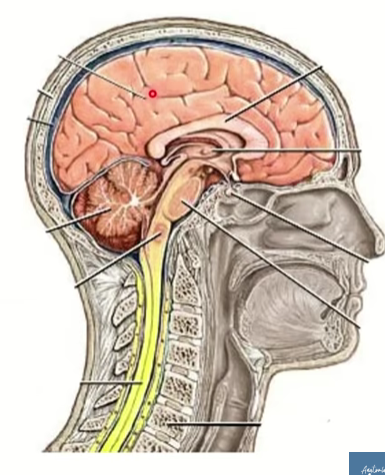 Frontal
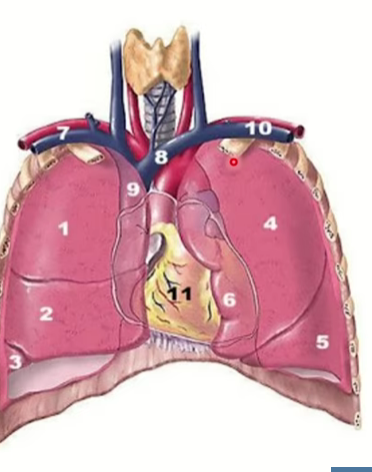 Transverso
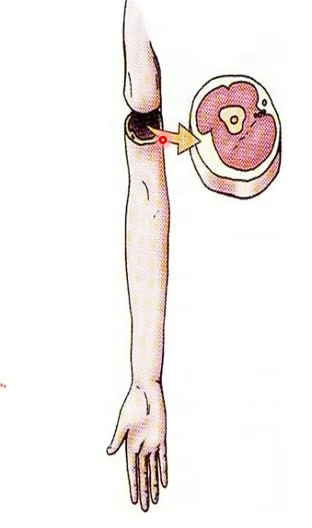 Implica movimiento, estructura sobre la cual se mueve otra
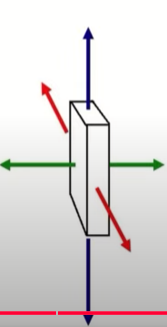